UNIVERSIDADE ESTADUAL DO MARANHÃO - UEMA
AGÊNCIA DE INOVAÇÃO E EMPREENDEDORISMO - MARANDU
COORDENAÇÃO DE PROPRIEDADE INTELECTUAL - CPI
Aluno(a): 
Orientador(a):
Título do Plano de trabalho do bolsista
Digite o nome do programa ao qual você é bolsista aqui.
APAGUE ESTA CAIXA DE TEXTO EM SEGUIDA.
UNIVERSIDADE ESTADUAL DO MARANHÃO - UEMA
AGÊNCIA DE INOVAÇÃO E EMPREENDEDORISMO - MARANDU
COORDENAÇÃO DE PROPRIEDADE INTELECTUAL - CPI
INTRODUÇÃO
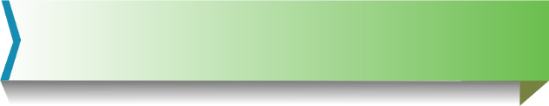 OBJETIVOS
UNIVERSIDADE ESTADUAL DO MARANHÃO - UEMA
AGÊNCIA DE INOVAÇÃO E EMPREENDEDORISMO - MARANDU
COORDENAÇÃO DE PROPRIEDADE INTELECTUAL - CPI
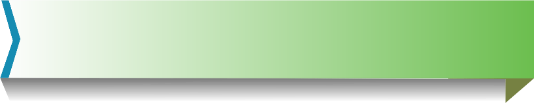 METODOLOGIA
UNIVERSIDADE ESTADUAL DO MARANHÃO - UEMA
AGÊNCIA DE INOVAÇÃO E EMPREENDEDORISMO - MARANDU
COORDENAÇÃO DE PROPRIEDADE INTELECTUAL - CPI
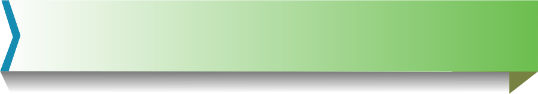 UNIVERSIDADE ESTADUAL DO MARANHÃO - UEMA
AGÊNCIA DE INOVAÇÃO E EMPREENDEDORISMO - MARANDU
COORDENAÇÃO DE PROPRIEDADE INTELECTUAL - CPI
RESULTADOS E DISCUSSÃO
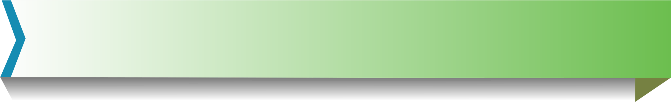 UNIVERSIDADE ESTADUAL DO MARANHÃO - UEMA
AGÊNCIA DE INOVAÇÃO E EMPREENDEDORISMO - MARANDU
COORDENAÇÃO DE PROPRIEDADE INTELECTUAL - CPI
CONCLUSÕES
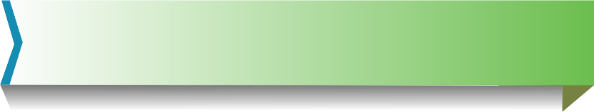 UNIVERSIDADE ESTADUAL DO MARANHÃO - UEMA
AGÊNCIA DE INOVAÇÃO E EMPREENDEDORISMO - MARANDU
COORDENAÇÃO DE PROPRIEDADE INTELECTUAL - CPI
FONTES DE INFORMAÇÕES TECNOLÓGICAS
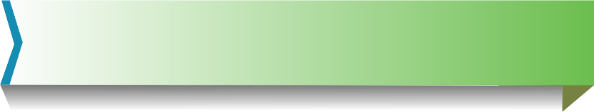 UNIVERSIDADE ESTADUAL DO MARANHÃO - UEMA
AGÊNCIA DE INOVAÇÃO E EMPREENDEDORISMO - MARANDU
COORDENAÇÃO DE PROPRIEDADE INTELECTUAL - CPI
AGRADECIMENTOS
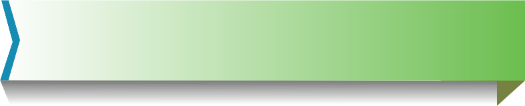